LEAN MANUFACTURING
EJERCICIO DE 5S
En la siguiente diapositiva, busca tantos números de forma progresiva como puedas (1, 2, 3, 4,….) 
Reglas:
Si encuentras el número 4 pero no haz encontrado el número 3, entonces no podrás contarlo hasta que encuentres toda la secuencia. 
Tienes 15 segundos. 
El objetivo es encontrar tantos números en secuencia como sea posible. 
Sigue el proceso y diviértete !!
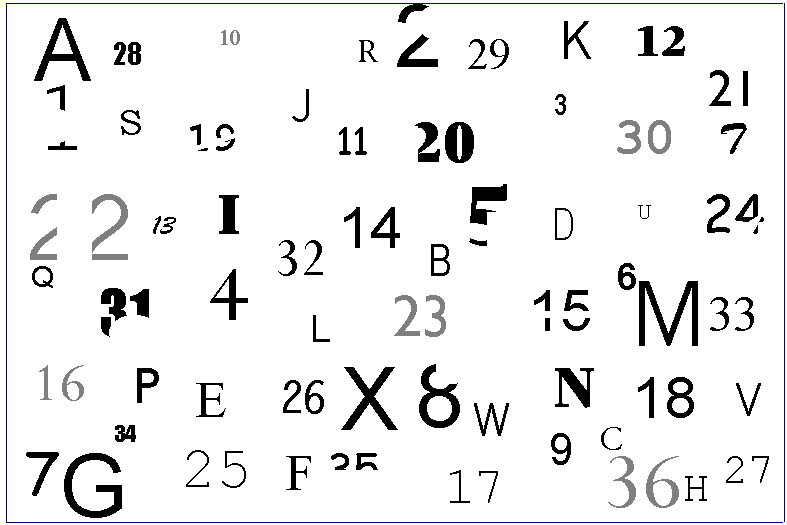 product
Activity
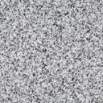 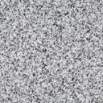 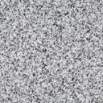 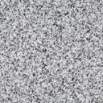 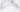 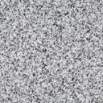 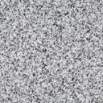 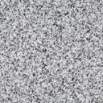 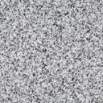 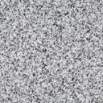 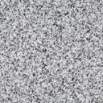 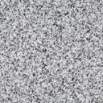 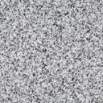 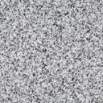 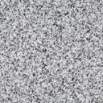 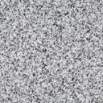 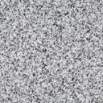 line 1
line 2
No objects
Against walls
mínimum 800 mm
ZONING
Delinear claramente cada área o grupo de producción.

Esto permitirá definir zonas claramente, asignar responsabilidades e impulsar la propiedad.

Claves en la ejecución:

. Respeta y sigue las normas.
. Identifique fácilmente la relación cliente-proveedor en cada zona.
. Clarificar el flujo de material
. Aclarar cómo funcionan los procesos
. Permite que todos los empleados se centren en la mejora continua.
5´s Exercise
Siguiente ejercicio 40 segundos
5S estado actual
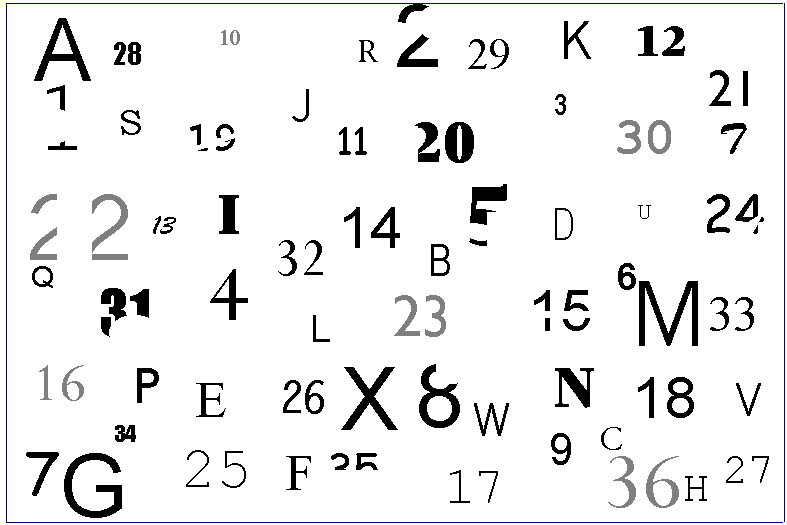 5S: Cinco pasos para mejorar cualquier lugar de trabajo
Paso 1:	Separar (Seiri)
Remueve lo que necesitas, de lo que no necesitas
Note: 20 segundos para el slide siguiente
5S - Separar
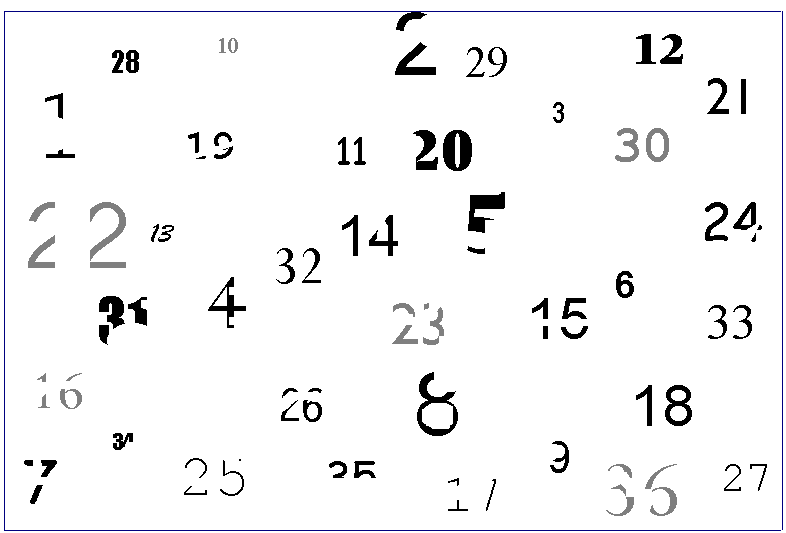 5S: Cinco pasos para mejorar cualquier lugar de trabajo
Paso 1:	Separar (Seiri)
Paso 2:	Ordenar (Seito)
UN LUGAR PARA CADA COSA Y CADA COSA EN SU LUGAR
Nota: 20 segundos para el siguiente slide
5S - Ordenar
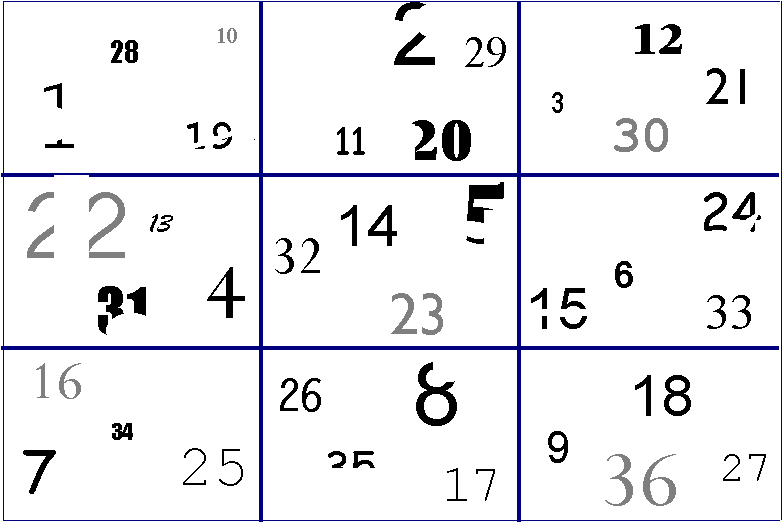 5S: Cinco pasos para mejorar cualquier lugar de trabajo
Paso 1:	Separar (Seiri)
Paso 2:	Ordenar (Seito)
Paso 3:	Limpiar - Inspeccionar (Seiso)
LA ESENCIA DE LA LIMPIEZA ESTA EN INSPECCIONAR TU LUGAR DE TRABAJO
Nota: 20 segundos para el siguiente slide
5S – Limpiar e inspeccionar
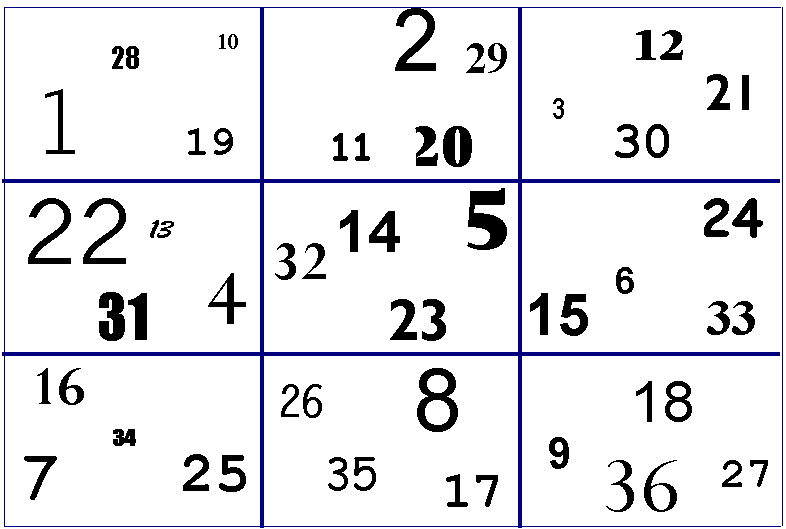 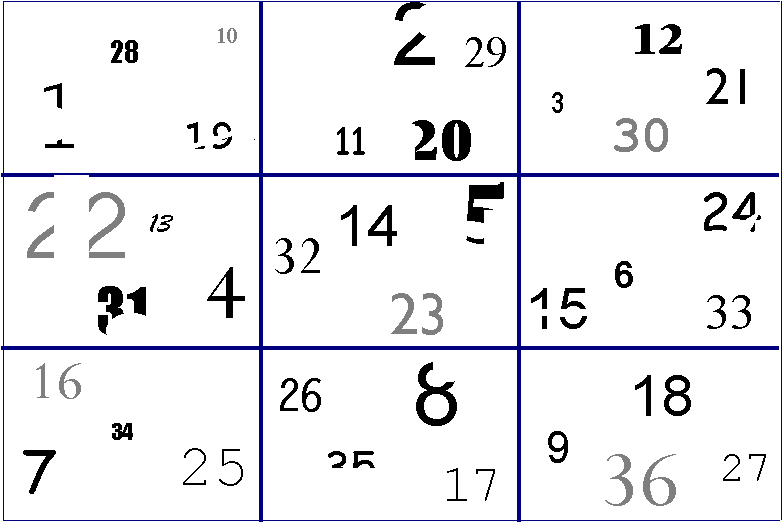 20
5S: Cinco pasos para mejorar cualquier lugar de trabajo
Paso 1:	Separar (Seiri)
Paso 2:	Ordenar (Seito)
Paso 3:	Limpiar - Inspeccionar (Seiso)
Paso 4:	Estandarizar – Formalizar (Seiketsu)
DEFINE COMO TE GUSTA TU LUGAR DE TRABAJO
Nota: 20 segundos para el siguiente slide
5S – ESTANDARIZAR - FORMALIZAR
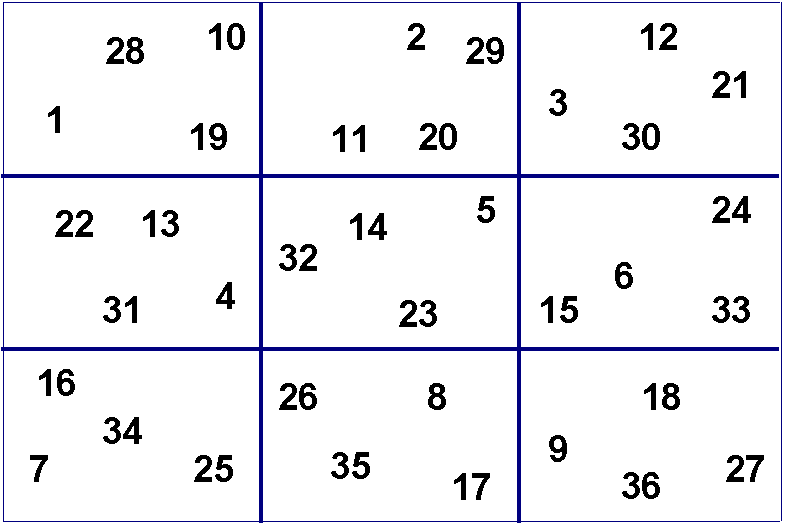 5S: Cinco pasos para mejorar cualquier lugar de trabajo
Paso 1:	Separar (Seiri)
Paso 2:	Ordenar (Seito)
Paso 3:	Limpiar - Inspeccionar (Seiso)
Paso 4:	Estandarizar - Formalizar (Seiketsu)
Paso 5:	Sostener (Shitsuke)
¿PUEDES MANTENER EL RITMO?
Nota: 20 segundos para el siguiente slide
ESTO OCURRE CUANDO NO SE RESPETAN LOS ESTANDARES
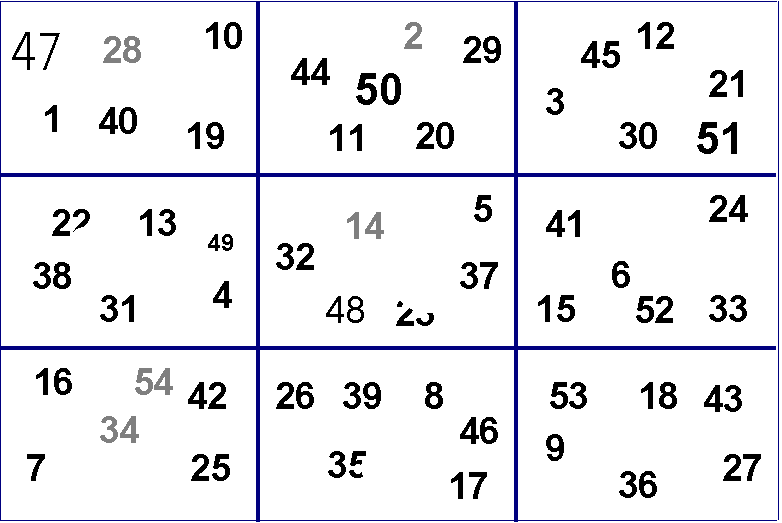 Nota: 15 segundos para el siguiente slide
5S- RESPETANDO LOS ESTANDARES
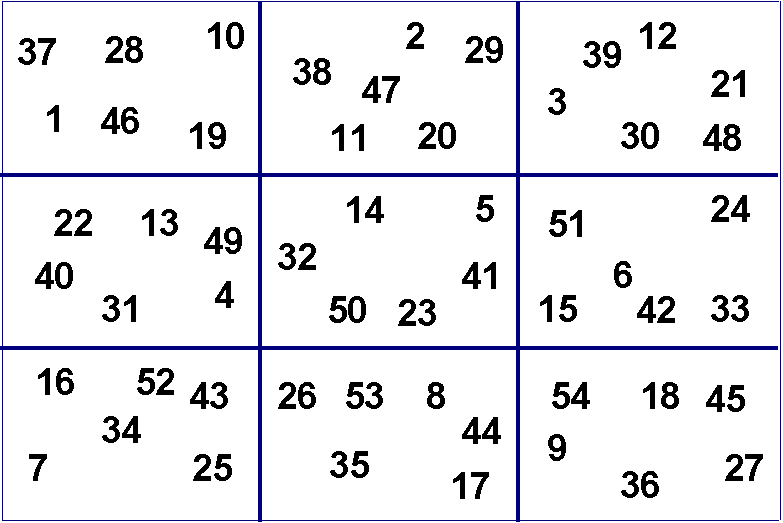 MEJORA CONTINUA
Nota: 5 segundos para el siguiente slide
5S MEJORA
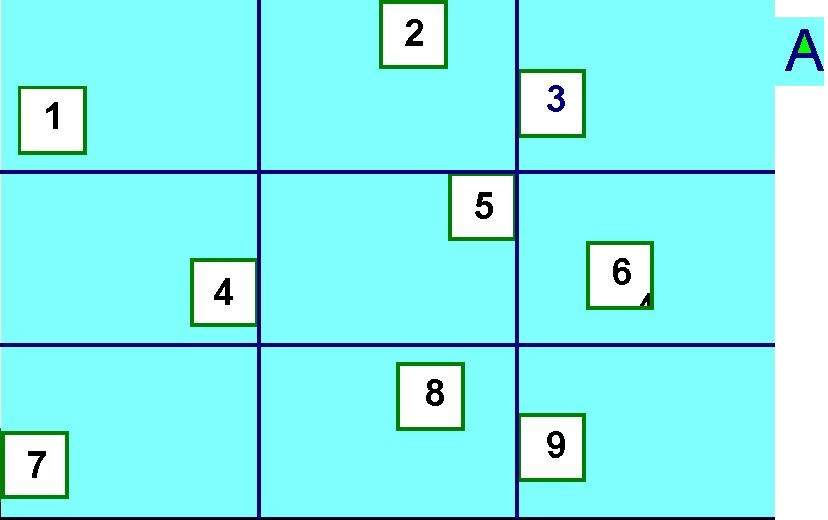 5S MEJORA
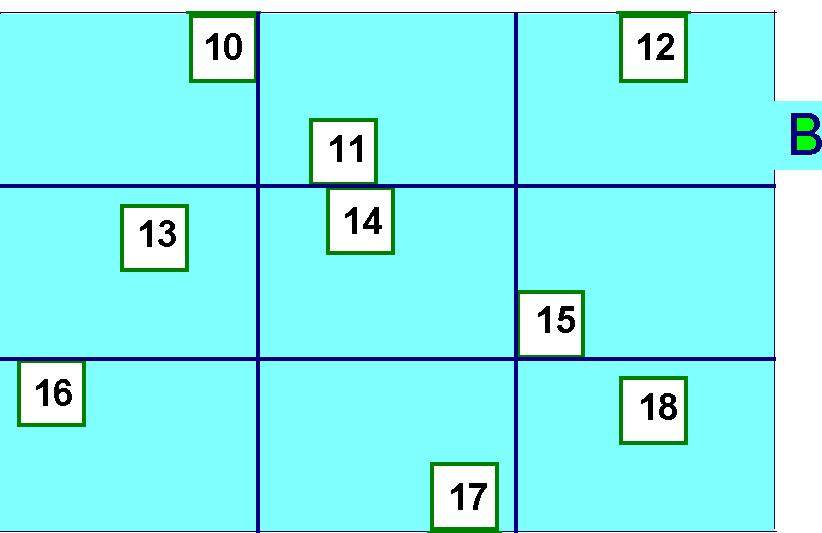 5S MEJORA
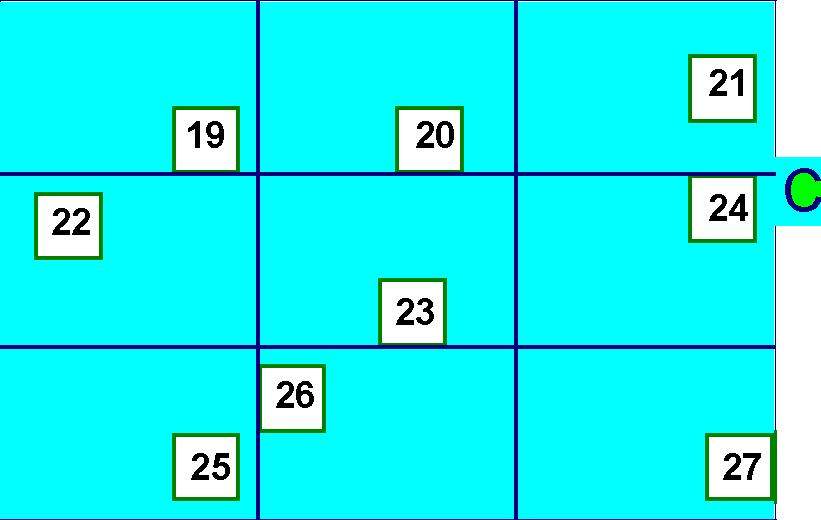 5S MEJORA
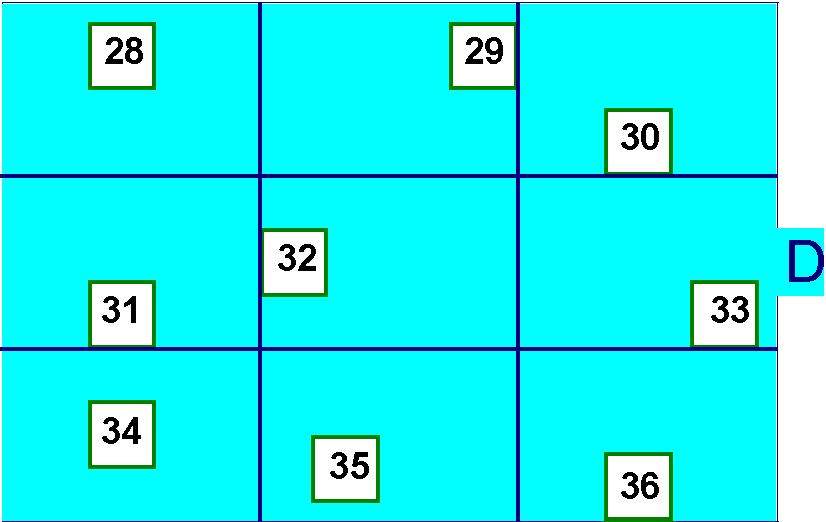